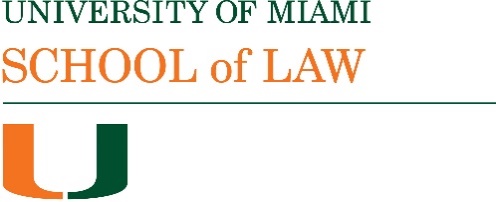 Bradley Business Associations 2022
Securities Regulation: Insider Trading (Misappropriation)
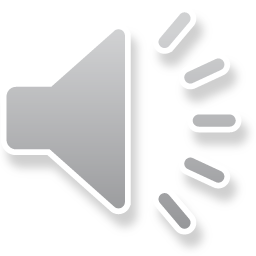 US v O’Hagan (Supreme Court 1997)
O’Hagan, a partner in Dorsey & Whitney, learned about a proposed takeover in conversation with one of his partners about whether the firm should represent Grand Metropolitan in an acquisition of Pillsbury, a local company. In addition to buying options in Pillsbury securities (making a profit of $4m), O’Hagan stole money from his clients’ trust accounts. The SEC argued he traded to pay this money back.
O’Hagan was disbarred and was subject to a 57 count indictment including charges of mail fraud and violations of Rule 14e-3 and Rule 10b-5.
In addition to finding that O’Hagan was liable as a misappropriator, the Court held that Rule 14e-3 was validly adopted by the SEC.
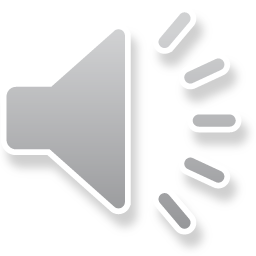 O’Hagan: classical insider trading
CB p. 451: Under the "traditional" or "classical theory" of insider trading liability, §10(b) and rule 10b-5 are violated when a corporate insider trades in the securities of his corporation on the basis of material, nonpublic information. Trading on such information qualifies as a "deceptive device" under §10(b), we have affirmed, because "a relationship of trust and confidence [exists] between the shareholders of a corporation and those insiders who have obtained confidential information by reason of their position with that corporation."
The Court cites  Chiarella, and also refers to temporary insiders (attorneys accountants consultants and others).
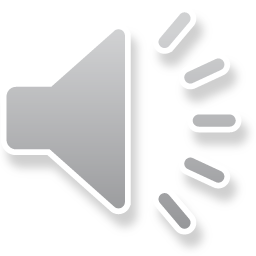 O’Hagan: misappropriation
A person commits fraud in connection with a securities transaction where he  misappropriates confidential information for securities trading purposes in breach of a duty to the source of the  information. 
The undisclosed self-serving use of the principal’s information to purchase or sell securities in breach of a duty of loyalty and confidentiality defrauds the principal of the exclusive use of the information. 
In lieu of premising liability on a fiduciary relationship between company insider and purchaser or seller of the company’s stock, the misappropriation theory premises liability on a fiduciary turned trader’s deception of those who entrusted him with access to confidential information.
Misappropriators deal in deception (“deceptive device or contrivance.”)
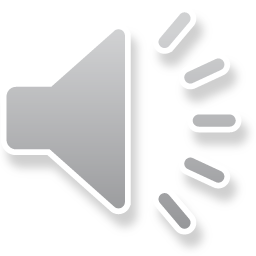 Disclose or abstain from trading
CB p 453: “ Full disclosure forecloses liability under the misappropriation theory: because the deception essential to the misappropriation theory involves feigning fidelity to the source of information, if the fiduciary discloses to the source that he plans to trade on the nonpublic information, there is no "deceptive device" and thus no §10(b) violation--although the fiduciary turned trader may remain liable under state law for breach of a duty of loyalty.”
Disclosure here is performing a very different function from disclosure under the classical theory of insider trading. It does not help to level the playing field with respect to information available to investors.
But perhaps the point is to achieve deterrence rather than improve investor access to information.
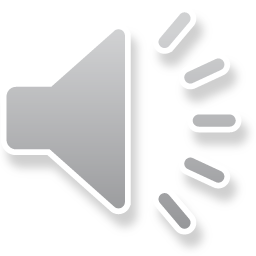 In connection with the purchase or sale of a security
CB p 453: “This element is satisfied because the fiduciary's fraud is consummated, not when the fiduciary gains the confidential information, but when, without disclosure to his principal, he uses the information to purchase or sell securities. The securities transaction and the breach of duty thus coincide. This is so even though the person or entity defrauded is not the other party to the trade, but is, instead, the source of the nonpublic information.”
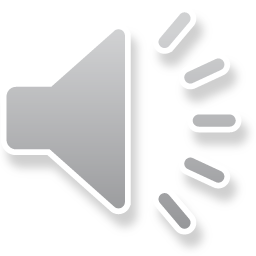 Who is a fiduciary for misappropriation theory?
Rule 10b5-2 :
1. agreement to maintain information in confidence
2. people with a pattern or practice of sharing confidences such that the recipient knows the speaker expects the information to be kept confidential
3. receipt of information from a spouse, parent, child or sibling.
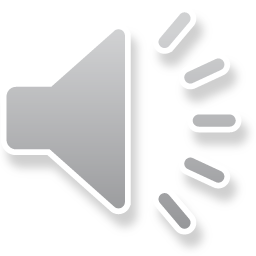 SEC v Rocklage (1st Cir 2006)
Mr R, Chairman and CEO of a company, told his wife that the company’s drug had failed a clinical trial. The wife had a pre-existing agreement with her brother to pass on information she learned. She told her husband she planned to give the information to her brother and then tried to claim she disclosed her intention to pass on the information and was thus not liable as a misappropriator.
The court said she was deceptive at the point she acquired the information: “In light of her disclosure to her husband, Mrs. Rocklage's mechanism for "distributing" the information to her brother may or may not have been rendered non-deceptive by her stated intention to tip. But because of the way in which Mrs. Rocklage first acquired this information, her overall scheme was still deceptive: it had as part of it at least one deceptive device.”
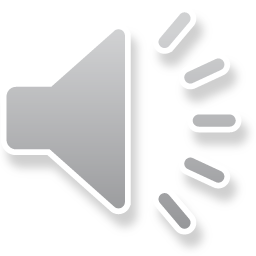 Combining Dirks and O’Hagan
An insider communicating information to another person in the context of a relationship which is confidential (communications to an attorney, or a spouse), and where there is no personal benefit,  would not be a tipper under Dirks because there is no breach of duty. And the recipient of the information would not be a tippee, because a breach of duty by the insider is necessary for a person to become a tippee.
However, the attorney or spouse who obtains information in the context of a confidential relationship has a duty to the source of the information and is liable as a misappropriator for using the information to trade or for passing it on to another person who would become a tippee if they had knowledge of the breach of duty.
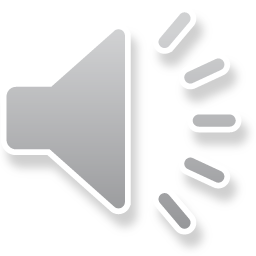